【住民記録システム】業務フロー
令和７年（2025年）X月XX日
1.1.7
住民データ
旧氏の管理
請求人
旧氏記載請求書、旧氏変更請求書又は旧氏削除請求書
旧氏が記載された戸籍謄本等の原本
個人番号カード
請求
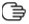 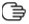 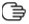 内容確認
本人確認
受理
開始
終了
①
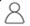 入力照合
入力確認票
②
住民記録システム
住基ネットCS
本人確認情報
【コメント】ユーザータスク及びデータストアに該当する機能要件
　①
　1.1.7 旧氏・通称
　1.1.1 日本人住民データの管理
　②
　7.1.1.1 ＣＳへの自動送信
1.1.7
住民データ
通称の管理
申出人
（※通称記載の申出）
通称記載申出書
個人番号カード
（※通称削除の申出）
通称削除申出書
個人番号カード
申出
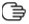 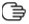 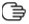 内容確認
本人確認
受理
開始
終了
①
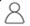 入力照合
入力確認票
②
住民記録システム
住基ネットCS
本人確認情報
【コメント】ユーザータスク及びデータストアに該当する機能要件
　①
　1.1.7 旧氏・通称
　1.1.2 外国人住民データの管理
　②
　7.1.1.1 ＣＳへの自動送信
3.4
抑止設定
支援措置・申出
申出人
本人
郵送
住民基本台帳事務における支援措置申出書
申出
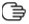 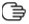 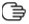 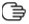 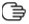 内容確認
本人確認
受理
仮措置連絡
通知
通知して終了
開始
①
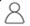 入力照合
入力確認票
支援措置期間開始通知
申出書（写）等
手渡し等
他部署等
住民記録システム
郵送
電話
他市区町村
電話
郵送
本籍地等市区町村
【コメント】ユーザータスク及びデータストアに該当する機能要件
　①
　3.4 支援措置
　1.1.15 メモ
　1.1.16 支援措置対象者管理
　2.2.4 支援措置対象者照会
　3.1 異動・発行・照会抑止
前本籍地や前々本籍地を含む
3.4
抑止設定
支援措置・通知
本人
電話等
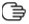 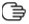 入力
照合
仮措置連絡
確認結果
連絡
終了
①
支援の必要性があるか
No
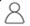 開始
Yes
入力確認票
手渡し等
他部署等
住民記録システム
電話等
電話
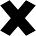 他市区町村
電話
本籍地
市区町村
【コメント】ユーザータスク及びデータストアに該当する機能要件
①
3.4 支援措置
1.1.15 メモ
1.1.16 支援措置対象者管理
2.2.4 支援措置対象者照会
3.1 異動・発行・照会抑止
4.1.1
転入
転入
異動者
本人
郵送
転入届
転出証明書
（住民票の記載等に必要な資格確認書類）
個人番号カード
在留カード等
世帯主との続柄を証する文書
外国人の場合
届出
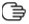 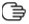 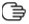 内容確認
本人確認
受理
通知して終了
開始
終了
①
④
Yes
異動者が外国人
本人確認はできたか
No
No
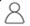 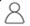 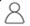 入力照合
通知
市町村通知等
Yes
③
住民異動届受理通知書
入力確認票
【コメント】ユーザータスク及びデータストアに該当する機能要件
①
4.1.1 転入
1.1.1 日本人住民データの管理
1.1.2 外国人住民データの管理
4.0.1 異動者
4.0.2 異動先世帯、異動による消除
4.0.3 異動日・処理日
4.1.0.2 届出日
4.1.1.1 転入者情報入力
4.1.1.2 再転入者
4.1.1.4 未届転入
4.1.4.3 事実上の世帯主
4.2.1.1 住所設定・未届転入
②
7.1.1.1 ＣＳへの自動送信
7.1.1.4 カード管理システム連携
③
4.5.7 市町村通知・市町村伝達の送信
④
4.1.0.3 住民異動届受理通知
住民記録システム
住基ネット
CS
住民記録システム
住民記録システム
②
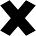 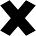 転入通知情報
本人確認情報
市町村通知情報及び市町村伝達情報
転入通知
（法第9条第1項通知）
戸籍の附票記載事項通知
（法第19条第1項通知）
転出地
市区町村
出入国在留管理庁
本籍地
市区町村
日本人の場合
4.1.1
転入
国外からの転入
異動者
本人
郵送
転入届
パスポート、戸籍謄本（抄本）及び戸籍の附票の写し
※個人番号通知書が市町村に返戻された場合、窓口又は郵送で交付
（カード管理システムで管理）
届出
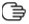 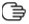 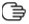 内容確認
本人確認
受理
通知して終了
開始
終了
①
⑥
住民票コード又は個人番号を付番したか
Yes
本人確認はできたか
No
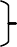 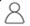 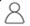 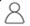 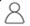 Yes
入力照合
通知
入力
照合
個人番号
付番
住民票コード未付番の場合
No
住民異動届受理通知書住民票コード通知票
個人番号通知書
入力確認票
③
【コメント】ユーザータスク及びデータストアに該当する機能要件
①
4.1.1 転入
1.1.1 日本人住民データの管理
4.0.1 異動者
4.0.2 異動先世帯、異動による消除
4.0.3 異動日・処理日
4.1.0.2 届出日
4.1.1.1 転入者情報入力
4.1.1.2 再転入者
4.1.1.4 未届転入
4.1.4.3 事実上の世帯主
4.2.1.1 住所設定・未届転入
4.3.1 住民票コードの付番
②
7.1.1.1 ＣＳへの自動送信
7.1.1.4 カード管理システム連携
③
4.4 個人番号の異動
7.1.2.1 個人番号の生成・変更・修正要求
④
7.1.1.1 ＣＳへの自動送信
⑤
7.1.1.1 ＣＳへの自動送信
7.1.1.4 カード管理システム連携
⑥
4.1.0.3 住民異動届受理通知
4.3.3 住民票コード通知票等
入力確認票
住民記録システム
住基ネット
CS
住民記録システム
住基ネット
CS
住民記録システム
住基ネット
CS
住民記録システム
カード管理
システム
⑤
④
②
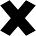 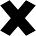 本人確認情報
送付先情報
本人確認情報
個人番号
生成情報
戸籍の附票記載事項通知
（法第19条第1項通知）
本籍地
市区町村
J-LIS
4.1.1.3
転入
特例転入（オンラインによる転出届・転入（転居）予約）
異動者
個人番号カード
在留カード等
世帯主との続柄を証する文書
外国人の場合
届出
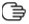 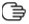 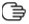 内容確認
本人確認
受理
開始
終了
統合端末にて暗証番号を
入力、照合
②
異動者が外国人
No
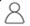 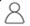 入力照合
市町村通知等
Yes
④
入力確認票
転入届
（事前印字）※
【コメント】ユーザータスク及びデータストアに該当する機能要件
①
4.1.1.2 再転入者
4.1.1.3 特例転入（オンラインによる転出届・転入（転居）予約）
②
4.1.1.3 特例転入（オンラインによる転出届・転入（転居）予約）
1.1.1 日本人住民データの管理
1.1.2 外国人住民データの管理
4.0.1 異動者
4.0.2 異動先世帯、異動による消除
4.0.3 異動日・処理日
4.1.0.2 届出日
4.1.1.1 転入者情報入力
4.1.1.2 再転入者
4.1.1.4 未届転入
4.1.4.3 事実上の世帯主
4.2.1.1 住所設定・未届転入
③
7.1.1.1 ＣＳへの自動送信
7.1.1.4 カード管理システム連携
④
4.5.7 市町村通知・市町村伝達の送信
住民記録システム
住基ネット
CS
住民記録システム
住基ネット
CS
住民記録システム
申請管理システム
マイナポータル等
住基ネット
CS
①
③
転入予約情報
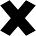 転入通知情報
本人確認情報
転出証明書情報
市町村通知情報及び市町村伝達情報
転入通知
（法第9条第1項通知）
戸籍の附票記載事項通知
（法第19条第1項通知）
転出地
市区町村
出入国在留管理庁
本籍地
市区町村
転入予約情報
転出証明書情報通知
（法第24条の2第3項通知）
※転入届の事前印字は、異動者の来庁よりも早く実施することも可
4.1.2
転居
転居
異動者
本人
郵送
転居届
（住民票の記載等に必要な資格確認書類）個人番号カード
在留カード等
世帯主との続柄を証する文書
外国人の場合
届出
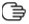 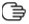 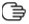 内容確認
本人確認
受理
通知して終了
開始
終了
①
④
Yes
異動者が外国人
本人確認はできたか
No
No
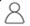 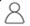 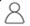 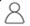 入力照合
対象者
検索・修正
通知
市町村通知等
Yes
③
住民異動届受理通知書
転居届
（事前印字）
転居届
（事前印字）
入力確認票
Yes
4情報が
一致するか
申請管理システム
住民記録システム
マイナポータル等
住民記録システム
住基ネット
CS
住民記録システム
住民記録システム
②
No
本人確認情報
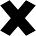 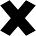 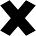 【コメント】ユーザータスク及びデータストアに該当する機能要件
①
4.1.2 転居
4.0.1 異動者
4.0.2 異動先世帯、異動による消除
4.0.4 世帯主不在となる場合の処理
4.1.2.1 同一住所への転居
4.1.4.3 事実上の世帯主
②
7.1.1.1 ＣＳへの自動送信
7.1.1.4 カード管理システム連携
③
4.5.7 市町村通知・市町村伝達の送信
④
4.1.0.3 住民異動届受理通知
市町村通知情報及び市町村伝達情報
戸籍の附票記載事項通知
（法第19条第1項通知）
転居予約情報
本籍地
市区町村
出入国在留管理庁
日本人の場合
転居予約情報
4.1.3
転出
転出・届出
異動者
異動者
本人
手渡し
郵送
転出届
（住民票の記載等に必要な資格確認書類）
届出
通知して終了
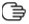 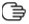 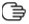 内容確認
本人確認
受理
交付
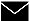 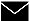 開始
終了
①
③
⑤
Yes
異動者が外国人
本人確認はできたか
No
No
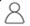 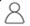 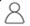 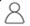 入力照合
証明書
出力
市町村通知等
通知
転出から14日経過後の届出の時
Yes
転出証明書
④
住民異動届受理通知書
（転出証明書に準ずる
証明書又は除票の写し）
入力確認票
住民記録システム
住基ネット
CS
住民記録システム
住民記録システム
②
【コメント】ユーザータスク及びデータストアに該当する機能要件
①
4.1.3 転出
4.0.1 異動者
4.0.3 異動日・処理日
4.1.0.2 届出日
4.1.3.0.1 転出における異動日・届出日
4.1.3.0.2 転出先入力
4.1.4.3 事実上の世帯主
②
7.1.1.1 ＣＳへの自動送信
③
4.1.3.0.3 転出証明書等
④
4.5.7 市町村通知・市町村伝達の送信
⑤
4.1.0.3 住民異動届受理通知
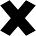 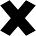 本人確認情報
市町村通知情報
出入国在留管理庁
4.1.3
転出
転出・削除
①
異動者が外国人
No
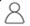 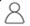 入力照合
市町村通知等
終了
開始
Yes
③
入力確認票
住民記録システム
住基ネット
CS
住民記録システム
②
【コメント】ユーザータスク及びデータストアに該当する機能要件
①
4.1.3 転出
4.0.1 異動者
4.0.3 異動日・処理日
4.1.0.2 届出日
4.1.3.0.1 転出における異動日・届出日
4.1.3.0.2 転出先入力
4.1.3.1.1 転入通知の受理
4.1.3.1.2 ＣＳから受信した転入通知の受理
4.1.3.1.3 ＣＳからの受信がない場合の転入通知の受理
4.1.4.3 事実上の世帯主
②
4.1.3.1.2 ＣＳから受信した転入通知の受理
7.1.1.1 ＣＳへの自動送信
③
4.5.7 市町村通知・市町村伝達の送信
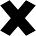 本人確認情報
転入通知情報
市町村通知情報
転入通知
（法第9条第1項通知）
他市区町村
出入国在留管理庁
4.1.3
転出
国外への転出
異動者
本人
郵送
転出届
通知カード返納届
個人番号カード返納届
（住民票の記載等に必要な資格確認書類）
個人番号カード
届出
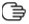 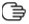 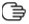 内容確認
本人確認
受理
通知して終了
開始
終了
①
④
Yes
異動者が外国人
本人確認はできたか
No
No
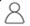 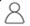 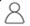 入力照合
市町村通知等
通知
Yes
③
住民異動届受理通知書
入力確認票
住民記録システム
住民記録システム
住民記録システム
住基ネット
CS
②
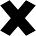 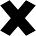 本人確認情報
【コメント】ユーザータスク及びデータストアに該当する機能要件
①
4.1.3 転出
4.0.1 異動者
4.0.3 異動日・処理日
4.1.0.2 届出日
4.1.3.0.1 転出における異動日・届出日
4.1.3.0.2 転出先入力
4.1.4.3 事実上の世帯主
②
7.1.1.1 ＣＳへの自動送信
③
4.5.7 市町村通知・市町村伝達の送信
④
4.1.0.3 住民異動届受理通知
市町村通知情報及び市町村伝達情報
戸籍の附票記載事項通知
（法第19条第1項通知）
本籍地
市区町村
出入国在留管理庁
日本人の場合
4.1.3.0.4
転出
特例転入を利用した転出（オンラインによる転出届・転入（転居）予約）
異動者
転出届
（住民票の記載等に必要な資格確認書類）
個人番号カード
窓口もしくは郵送で届出
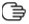 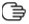 内容確認
受理
内容確認
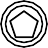 開始
①
異動者が外国人
No
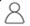 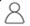 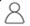 入力照合
カード確認
市町村通知等
終了
開始
Yes
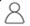 ③
入力確認票
住民記録システム
住基ネット
CS
住民記録システム
申請管理システム
住民記録システム
マイナポータル等
住基ネット
CS
②
①
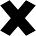 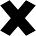 申請処理状況
転出届情報
本人確認情報
転出証明書情報
【コメント】ユーザータスク及びデータストアに該当する機能要件
①
4.1.3.0.4 特例転入を利用した転出（オンラインによる転出届・転入
（転居）予約）
4.0.1 異動者
4.0.3 異動日・処理日
4.1.0.2 届出日
4.1.3.0.1 転出における異動日・届出日
4.1.3.0.2 転出先入力
②
4.1.3.0.4 特例転入を利用した転出（オンラインによる転出届・転入
（転居）予約）
7.1.1.1 ＣＳへの自動送信
③
4.5.7 市町村通知・市町村伝達の送信
市町村通知情報
転出証明書情報通知
（法第24条の2第3項通知）
転出届情報
本人確認情報
転入地
市区町村
出入国在留管理庁
4.1.3.1
転出
転入通知の受理
①
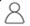 入力照合
開始
終了
入力確認票
住民記録システム
住基ネット
CS
②
本人確認情報
転入通知情報
転入通知
（法第9条第1項通知）
【コメント】ユーザータスク及びデータストアに該当する機能要件
①
4.1.3.1.1 転入通知の受理
4.1.3.1.2 ＣＳから受信した転入通知の受理
4.1.3.1.3 ＣＳからの受信がない場合の転入通知の受理
②
4.1.3.1.2 ＣＳから受信した転入通知の受理
7.1.1.1 ＣＳへの自動送信
転入地
市区町村
4.1.4.1
世帯変更
世帯変更等
異動者
本人
郵送
世帯変更届
（住民票の記載等に必要な資格確認書類）
在留カード等
世帯主との続柄を証する文書
外国人の場合
届出
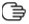 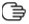 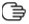 内容確認
本人確認
受理
通知して終了
開始
終了
①
②
Yes
本人確認はできたか
No
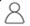 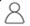 入力照合
通知
入力確認票
住民異動届受理通知書
住民記録システム
住民記録システム
【コメント】ユーザータスク及びデータストアに該当する機能要件
（※世帯主変更の届出）
①
4.1.4.1 世帯変更等
4.0.3 異動日・処理日
4.1.0.2 届出日
4.1.4.2 世帯主変更による続柄設定
4.1.4.3 事実上の世帯主
（※世帯合併の届出）
①
4.1.4.1 世帯変更等
4.0.1 異動者
4.0.2 異動先世帯、異動による消除
4.0.3 異動日・処理日
4.1.0.2 届出日
4.1.4.3 事実上の世帯主
（※世帯分離の届出）
①
4.1.4.1 世帯変更等


4.0.1 異動者
4.0.2 異動先世帯、異動による消除
4.0.3 異動日・処理日
4.1.0.2 届出日
4.1.4.3 事実上の世帯主
（※世帯一部変更の届出）
①
4.1.4.1 世帯変更等
4.0.1 異動者
4.0.2 異動先世帯、異動による消除
4.0.3 異動日・処理日
4.0.4 世帯主不在となる場合の処理
4.1.4.3 事実上の世帯主
（※共通）
②
4.1.0.3 住民異動届受理通知
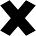 4.2.1
職権記載
職権記載・通知・調査
本人
郵送
②
⑤
通知困難
通知
通知困難
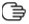 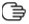 調査
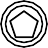 No
No
終了
Yes
Yes
入力確認票
職権記載等通知
（令第12条第4項通知）
住民票コード通知票
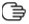 開始
①
②
職権記録書
Yes
異動者が外国人
令第12条第4項に該当
No
No
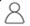 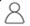 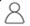 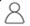 入力照合
市町村通知等
通知
公示
取込
入力照合
Yes
④
入力確認票
職権記録書
【コメント】ユーザータスク及びデータストアに該当する機能要件
①
4.2.0.3 戸籍通知・戸籍の表示の引用
4.2.0.6 CSから受信した戸籍照合通知の取込
4.2.0.8 CSから受信した住民票記載事項通知の取込
②
4.2.1 職権記載
1.1.12 本籍・筆頭者
4.0.1 異動者
4.0.2 異動先世帯、異動による消除
4.0.3 異動日・処理日
4.1.1.4 未届転入
4.2.0.1 職権による住民票の記載等
4.2.0.3 戸籍通知・戸籍の表示の引用
4.2.0.4 戸籍届出・通知日
4.2.1.1 住所設定・未届転入
4.2.3.1 修正
4.3.1 住民票コードの付番
③
7.1.1.1 ＣＳへの自動送信
④
4.5.7 市町村通知・市町村伝達の送信
⑤
4.3.3 住民票コード通知票等
③
③
住民記録システム
住民記録システム
住基ネットCS
住民記録システム
住基ネットCS
住民記録システム
住基ネットCS
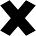 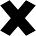 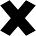 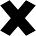 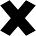 市町村通知情報
本人確認情報
本人確認情報
住民票記載事項通知（法第9条第2項通知）
戸籍の附票記載事項通知（法第19条第1項通知）
戸籍の附票記載事項通知（法第19条第1項通知）
他市区町村
戸籍担当部署
出入国在留管理庁
日本人の場合
本籍地市区町村
日本人の場合
本籍照合通知（法第19条第2項通知）
4.2.1
職権記載
職権記載・申出
異動者
本人
郵送
職権記載申出書
事実を証明する資料（疎明資料）
在留カード等
世帯主との続柄を証する文書
外国人の場合
④
申出
通知困難
通知
通知困難
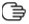 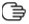 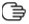 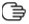 内容確認
本人確認
受理
No
No
開始
終了
Yes
Yes
職権記載等通知
（令第12条第4項通知）
住民票コード通知票
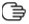 ①
Yes
異動者が外国人
令第12条第4項に該当
No
No
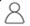 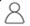 市町村通知等
通知
公示
入力照合
Yes
③
入力確認票
職権記録書
住民記録システム
住民記録システム
住基ネットCS
②
【コメント】ユーザータスク及びデータストアに該当する機能要件
①
4.2.1 職権記載
1.1.12 本籍・筆頭者
4.0.1 異動者
4.0.2 異動先世帯、異動による消除
4.0.3 異動日・処理日
4.1.1.4 未届転入
4.2.0.1 職権による住民票の記載等
4.2.0.5 申出を受けた職権記載等
4.2.1.1 住所設定・未届転入
4.3.1 住民票コードの付番
②
7.1.1.1 ＣＳへの自動送信
③
4.5.7 市町村通知・市町村伝達の送信
④
4.3.3 住民票コード通知票等
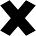 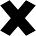 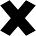 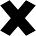 市町村通知情報及び市町村伝達情報
本人確認情報
日本人の場合
戸籍の附票記載事項通知（法第19条第1項通知）
出入国在留管理庁
本籍地市区町村
4.2.1.2
職権記載
出生・届出
異動者
届出人
手渡し（個人番号通知書のみ発送）
出生届
※個人番号通知書が市町村に返礼された場合、窓口又は郵送で交付（カード管理システムで管理）
申出
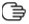 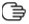 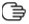 内容確認
本人確認
受理
通知して終了
開始
①
①
⑤
異動者が外国人
No
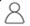 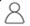 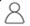 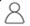 入力照合
市町村通知等
通知
個人番号付番
Yes
住民票コード通知書
個人番号通知書
④
入力確認票
職権記録書
③
住民記録システム
住民記録システム
住基ネットCS
住民記録システム
住基ネットCS
カード管理システム
住民記録システム
②
【コメント】ユーザータスク及びデータストアに該当する機能要件
①
4.2.1.2 出生
1.1.6 空欄
4.0.2 異動先世帯、異動による消除
4.0.3 異動日・処理日
4.1.0.2 届出日
4.2.0.3 戸籍通知・戸籍の表示の引用
4.3.1 住民票コードの付番
4.4 個人番号の異動
7.1.2.1 個人番号の生成・変更・修正要求
②
7.1.1.1 ＣＳへの自動送信
③
7.1.1.1 ＣＳへの自動送信
7.1.1.4 カード管理システム連携
④
4.5.7 市町村通知・市町村伝達の送信
⑤
4.3.3 住民票コード通知票等
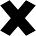 市町村通知情報
本人確認情報
送付先情報
出入国在留管理庁
個人番号生成情報
J-LIS
4.2.1.2
職権記載
出生・通知
本人
※個人番号通知書が市町村に返礼された場合、窓口又は郵送で交付（カード管理システムで管理）
郵送
通知して終了
①
②
②
⑥
異動者が外国人
No
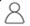 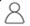 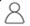 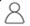 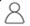 入力照合
市町村通知等
通知
取込
個人番号付番
開始
Yes
住民票コード通知書
個人番号通知書
⑤
入力確認票
職権記録書
【コメント】ユーザータスク及びデータストアに該当する機能要件
①
4.2.0.3 戸籍通知・戸籍の表示の引用
4.2.0.8 CSから受信した住民票記載事項通知の取込
②
4.2.1.2 出生
1.1.6 空欄
4.0.2 異動先世帯、異動による消除
4.0.3 異動日・処理日
4.1.0.2 届出日
4.2.0.3 戸籍通知・戸籍の表示の引用
4.2.3.1 修正
4.3.1 住民票コードの付番
4.4 個人番号の異動
7.1.2.1 個人番号の生成・変更・修正要求
③
7.1.1.1 ＣＳへの自動送信
④
7.1.1.1 ＣＳへの自動送信
7.1.1.4 カード管理システム連携
⑤
4.5.7 市町村通知・市町村伝達の送信
⑥
4.3.3 住民票コード通知票等
④
住民記録システム
住民記録システム
住基ネットCS
住民記録システム
住基ネットCS
カード管理システム
住民記録システム
住民記録システム
住基ネットCS
③
③
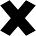 市町村通知情報
本人確認情報
送付先情報
住民票記載事項通知 (法第9条第2項通知)
出入国在留管理庁
個人番号生成情報
他市区町村
日本人の場合
戸籍の附票記載事項通知（法第19条第1項通知）
J-LIS
本籍地市区町村
4.2.2
職権消除
職権消除
本人
郵送
②
通知困難
通知
通知困難
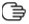 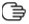 調査
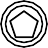 No
No
終了
Yes
Yes
入力確認票
職権記載等通知
（令第12条第4項通知）
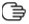 開始
①
②
職権記録書
Yes
異動者が外国人
令第12条第4項に該当
No
No
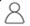 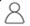 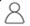 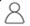 入力照合
市町村通知等
通知
公示
取込
入力照合
Yes
④
入力確認票
職権記録書
③
③
②
住民記録システム
住民記録システム
住基ネットCS
住民記録システム
住基ネットCS
住民記録システム
住基ネットCS
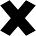 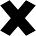 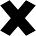 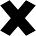 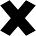 【コメント】ユーザータスク及びデータストアに該当する機能要件
①
4.2.0.3 戸籍通知・戸籍の表示の引用
4.2.0.6 CSから受信した戸籍照合通知の取込
4.2.0.8 CSから受信した住民票記載事項通知の取込
②
4.2.2 職権消除
4.0.2 異動先世帯、異動による消除
4.0.3 異動日・処理日
4.0.4 世帯主不在となる場合の処理
4.2.0.3 戸籍通知・戸籍の表示の引用
4.2.3.1 修正
③
7.1.1.1 ＣＳへの自動送信
④
4.5.7 市町村通知・市町村伝達の送信
市町村通知情報
本人確認情報
本人確認情報
住民票記載事項通知（法第9条第2項通知）
戸籍の附票記載事項通知（法第19条第1項通知）
戸籍の附票記載事項通知（法第19条第1項通知）
他市区町村
戸籍担当部署
出入国在留管理庁
日本人の場合
本籍地市区町村
日本人の場合
本籍照合通知（法第19条第2項通知）
4.2.2
職権消除
職権消除・法第30条の50通知
①
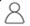 入力照合
開始
終了
職権記録書
入力確認票
住民記録システム
住基ネットCS
②
本人確認情報
法第30条の50通知
【コメント】ユーザータスク及びデータストアに該当する機能要件
①
4.2.2 職権消除
4.0.2 異動先世帯、異動による消除
4.0.3 異動日・処理日
4.0.4 世帯主不在となる場合の処理
※特別永住者に関する事務については、入管特例法に基づき処理する
②
4.5.6 出入国在留管理庁通知に基づく修正及び消除
7.1.1.1 ＣＳへの自動送信
出入国在留管理庁
4.2.2.1
職権消除
死亡・届出
異動者
新世帯主
残る世帯員
郵送
郵送
死亡届
診断書又は検案書
申出
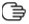 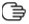 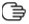 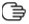 内容確認
本人確認
受理
通知
通知して終了
開始
終了
①
④
異動者が外国人
世帯主に変更が発生
No
No
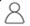 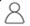 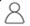 入力照合
市町村通知等
通知
Yes
Yes
世帯主変更通知書
入力確認票
③
世帯主変更依頼通知書
職権記録書
日本人の場合
戸籍法施行規則
第26条に基づき送付
住民記録システム
住民記録システム
住民記録システム
住基ネットCS
②
郵送
死亡届（写）
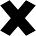 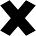 市町村通知情報
本人確認情報
本籍地
市区町村
【コメント】ユーザータスク及びデータストアに該当する機能要件
①
4.2.2.1 死亡
1.1.8 年月日の管理
1.1.10 世帯主
4.0.4 世帯主不在となる場合の処理
4.1.4.3 事実上の世帯主
②
7.1.1.1 ＣＳへの自動送信
③
4.5.7 市町村通知・市町村伝達の送信
④
4.0.5 世帯主変更依頼通知書
出入国在留管理庁
4.2.2.1
職権消除
死亡・通知
新世帯主
残る世帯員
郵送
郵送
通知して終了
通知
終了
①
②
⑤
異動者が外国人
No
世帯主に変更が発生Yes
No
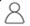 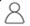 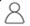 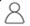 入力照合
市町村通知等
通知
取込
開始
Yes
世帯主変更通知書
④
入力確認票
職権記録書
世帯主変更依頼通知書
住民記録システム
住民記録システム
住基ネットCS
住民記録システム
住民記録システム
住基ネットCS
③
③
【コメント】ユーザータスク及びデータストアに該当する機能要件
①
4.2.0.3 戸籍通知・戸籍の表示の引用
4.2.0.8 CSから受信した住民票記載事項通知の取込
②
4.2.2.1 死亡
1.1.8 年月日の管理
1.1.10 世帯主
4.0.4 世帯主不在となる場合の処理
4.1.4.3 事実上の世帯主
4.2.0.3 戸籍通知・戸籍の表示の引用
4.2.0.4 戸籍届出・通知日
4.2.3.1 修正
③
7.1.1.1 ＣＳへの自動送信
④
4.5.7 市町村通知・市町村伝達の送信
⑤
4.0.5 世帯主変更依頼通知書
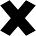 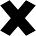 市町村通知情報
本人確認情報
住民票記載事項通知 (法第9条第2項通知)
出入国在留管理庁
他市区町村
本籍地市区町村
4.2.3
職権修正
職権修正・申出
異動者
本人
郵送
職権記載申出書
事実を証明する資料（疎明資料）
在留カード等
世帯主との続き柄を証する文書
外国人の場合
④
申出
通知
通知困難
No
通知困難
No
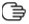 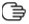 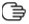 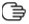 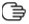 内容確認
本人確認
受理
公示
開始
終了
Yes
Yes
職権記載等通知（令第12条第4項通知）
住民票コード通知票
①
異動者が外国人
Yes
No
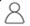 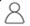 入力照合
市町村通知等
通知
令第12条第4項
に該当
No
Yes
③
入力確認票
職権記録書
住民記録システム
住民記録システム
住基ネットCS
②
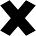 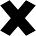 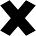 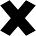 市町村通知情報及び市町村伝達情報
本人確認情報
【コメント】ユーザータスク及びデータストアに該当する機能要件
①
4.2.3 職権修正
4.0.1 異動者
4.0.3 異動日・処理日
4.1.4.2 世帯主変更による続柄設定
4.2.0.5 申出を受けた職権記載等
4.2.3.1 修正
②
7.1.1.1 ＣＳへの自動送信
③
4.5.7 市町村通知・市町村伝達の送信
④
4.3.3 住民票コード通知票等
出入国在留管理庁
戸籍の附票記載事項通知（法第19条第1項通知）
本籍地
市区町村
日本人の場合
4.2.3
職権修正
職権修正・法第30条の50通知
①
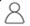 入力照合
開始
終了
職権記録書
入力確認票
住民記録システム
住基ネットCS
②
本人確認情報
法第30条の50通知
出入国在留管理庁
【コメント】ユーザータスク及びデータストアに該当する機能要件
①
4.2.3 職権修正
②
4.5.6 出入国在留管理庁通知に基づく修正及び消除
7.1.1.1 ＣＳへの自動送信
4.2.3.2
職権修正
職権修正・軽微な修正
本人
郵送
②
通知
通知困難
No
通知困難
No
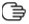 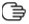 調査
公示
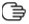 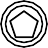 開始
終了
Yes
Yes
職権記載等通知
（令第12条第4項通知）
入力確認票
②
①
職権記録書
異動者が外国人
Yes
No
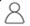 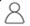 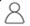 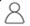 入力照合
市町村通知等
通知
入力照合
取込
令第12条第4項
に該当
No
Yes
④
入力確認票
職権記録書
③
③
戸籍担当
部署
住民記録システム
住民記録システム
住基ネットCS
住民記録システム
住基ネットCS
住民記録システム
住基ネットCS
②
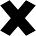 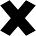 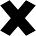 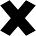 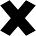 本人確認情報
市町村通知情報及び市町村伝達情報
本人確認情報
【コメント】ユーザータスク及びデータストアに該当する機能要件
①
4.2.0.3 戸籍通知・戸籍の表示の引用
4.2.0.6 CSから受信した戸籍照合通知の取込
4.2.0.8 CSから受信した住民票記載事項通知の取込
②
4.2.3.2 軽微な修正
4.0.1 異動者
4.2.0.3 戸籍通知・戸籍の表示の引用
4.2.3.1 修正
③
7.1.1.1 ＣＳへの自動送信
④
4.5.7 市町村通知・市町村伝達の送信
住民票記載事項通知 (法第9条第2項通知)
出入国在留管理庁
他市区町村
戸籍の附票記載事項通知
（法第19条第1項通知）
戸籍の附票記載事項通知（法第19条第1項通知）
日本人の場合
本籍照合通知（法第19条第2項通知）
本籍地
市区町村
日本人の場合
4.2.3.3
職権修正
職権修正・誤記修正
本人
郵送
②
通知
通知困難
No
通知困難
No
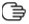 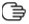 調査
公示
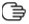 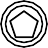 開始
終了
Yes
Yes
職権記載等通知（令第12条第4項通知）
入力確認票
②
①
職権記録書
異動者が外国人
Yes
No
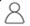 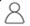 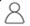 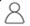 入力照合
市町村通知等
通知
入力照合
取込
令第12条第4項
に該当
No
Yes
④
入力確認票
職権記録書
③
③
戸籍担当
部署
住民記録システム
住民記録システム
住基ネットCS
住民記録システム
住基ネットCS
住民記録システム
住基ネットCS
②
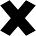 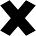 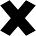 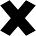 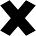 本人確認情報
市町村通知情報及び市町村伝達情報
本人確認情報
他市区町村
【コメント】ユーザータスク及びデータストアに該当する機能要件
①
4.2.0.3 戸籍通知・戸籍の表示の引用
4.2.0.6 CSから受信した戸籍照合通知の取込
4.2.0.8 CSから受信した住民票記載事項通知の取込
②
4.2.3.3 誤記修正
4.2.0.3 戸籍通知・戸籍の表示の引用
4.2.3.1 修正
③
7.1.1.1 ＣＳへの自動送信
④
4.5.7 市町村通知・市町村伝達の送信
住民票記載事項通知 (法第9条第2項通知)
出入国在留管理庁
戸籍の附票記載事項通知
（法第19条第1項通知）
戸籍の附票記載事項通知（法第19条第1項通知）
日本人の場合
本籍照合通知（法第19条第2項通知）
本籍地
市区町村
日本人の場合
4.3.2
住民票コードの異動
住民票コード変更請求
請求者
請求者
郵送
住民票コード変更請求書
本人確認書類
請求
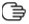 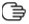 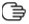 内容確認
本人確認
受理
通知して終了
開始
①
③
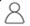 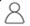 入力照合
通知
入力確認票
住民票コード変更通知票
住民記録システム
住民記録システム
住基ネットCS
②
本人確認情報
【コメント】ユーザータスク及びデータストアに該当する機能要件
①
4.3.2 住民票コードの変更・修正
4.3.1 住民票コードの付番
②
7.1.1.1 ＣＳへの自動送信
③
4.3.3 住民票コード通知票等
4.3.2
住民票コードの異動
住民票コード修正
本人
郵送
通知して終了
開始
①
③
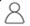 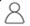 入力照合
通知
入力確認票
住民票コード修正通知票
住民記録システム
住民記録システム
住基ネットCS
②
本人確認情報
【コメント】ユーザータスク及びデータストアに該当する機能要件
①
4.3.2 住民票コードの変更・修正
4.3.1 住民票コードの付番
②
7.1.1.1 ＣＳへの自動送信
③
4.3.3 住民票コード通知票等
4.4
個人番号の異動
個人番号の変更・請求
請求者
本人
郵送
通知
個人番号指定請求書
所持している場合は個人番号カード
個人番号カードの返納届
本人確認書類
請求
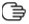 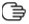 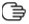 内容確認
本人確認
受理
開始
終了
①
①
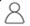 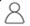 入力照合
個人番号付番
入力確認票
住民記録システム
住民記録システム
住基ネットCS
住基ネットCS
カード管理システム
③
②
本人確認情報
送付先情報
個人番号生成情報
【コメント】ユーザータスク及びデータストアに該当する機能要件
①
4.4 個人番号の異動
7.1.2.1 個人番号の生成・変更・修正要求
②
7.1.1.1 ＣＳへの自動送信
7.1.1.3 カード管理状況
③
7.1.1.1 ＣＳへの自動送信
7.1.1.4 カード管理システム連携
J-LIS
4.4
個人番号の異動
個人番号の変更・職権
郵送
本人
通知
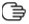 調査
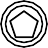 終了
開始
①
①
郵送
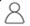 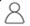 入力照合
個人番号付番
入力確認票
職権記録表
他部署
②
③
住基ネットCS
住基ネットCS
カード管理システム
住民記録システム
住民記録システム
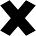 本人確認情報
送付先情報
他市区町村
【コメント】ユーザータスク及びデータストアに該当する機能要件
①
4.4 個人番号の異動
7.1.2.1 個人番号の生成・変更・修正要求
②
7.1.1.1 ＣＳへの自動送信
7.1.1.3 カード管理状況
③
7.1.1.1 ＣＳへの自動送信
7.1.1.4 カード管理システム連携
個人番号生成情報
J-LIS
4.4
個人番号の異動
個人番号の修正
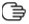 調査
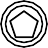 終了
開始
①
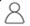 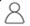 入力照合
結果確認
入力確認票
職権記録書
他部署
②
住基ネットCS
住民記録システム
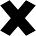 本人確認情報
【コメント】ユーザータスク及びデータストアに該当する機能要件
①
4.4 個人番号の異動
7.1.2.1 個人番号の生成・変更・修正要求
②
7.1.1.1 ＣＳへの自動送信
4.5.1、4.5.2
外国人住民のみに関係する異動
第30条の46転入、第30条の47届出
異動者
本人
郵送
法第30条の46による転入届又は法第30条の47による届
（住民票の記載等に必要な資格確認書類）
在留カード等
世帯主との続柄を証する文書
外国人の場合
届出
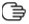 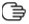 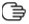 内容確認
本人確認
受理
通知して終了
開始
終了
①
①
④
⑤
Yes
本人確認はできたか
No
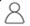 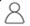 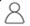 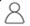 入力照合
個人番号付番
市町村通知等
通知
住民異動届受理通知書
住民票コード通知書
個人番号通知書
入力確認票
【コメント】ユーザータスク及びデータストアに該当する機能要件
①
4.5.1 法第30条の46転入
4.5.2 法第30条の47届出
1.1.1 日本人住民データの管理
1.1.2 外国人住民データの管理
4.0.1 異動者
4.0.2 異動先世帯、異動による消除
4.0.3 異動日・処理日
4.1.0.2 届出日
4.1.1.1 転入者情報入力
4.1.4.3 事実上の世帯主
4.3.1 住民票コードの付番
4.4 個人番号の異動
7.1.2.1 個人番号の生成・変更・修正要求
②
7.1.1.1 ＣＳへの自動送信
③
7.1.1.1 ＣＳへの自動送信
7.1.1.4 カード管理システム連携
④
4.5.7 市町村通知・市町村伝達の送信
⑤
4.1.0.3 住民異動届受理通知
4.3.3 住民票コード通知票等
住民記録システム
住民記録システム
住民記録システム
住民記録システム
住基ネットCS
住基ネットCS
カード管理システム
③
②
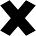 本人確認情報
市町村通知情報及び市町村伝達情報
送付先情報
出入国在留管理庁
個人番号生成情報
J-LIS
4.5.3、4.5.4、4.5.5
外国人住民のみに関係する異動
帰化、国籍取得・申出、国籍喪失・申出
異動者
（※国籍喪失の届出）
国籍喪失届
戸籍全部事項証明書
国籍喪失を証明する書類
国民健康保険の資格確認書
個人番号カード
（※帰化の届出）
帰化届
帰化者の身分証明書
国民健康保険の資格確認書
個人番号カード
（※国籍取得の届出）
国籍取得届
国籍取得証明書
国民健康保険の資格確認書
個人番号カード
申出
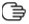 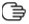 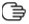 内容確認
本人確認
受理
開始
終了
①
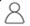 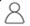 入力照合
市町村通知等
③
入力確認票
住民記録システム
住民記録システム
住基ネットCS
②
【コメント】ユーザータスク及びデータストアに該当する機能要件
（※帰化の届出、国籍取得の届出）
①
4.5.3 帰化
4.5.4 国籍取得
4.1.4.3 事実上の世帯主
8.2.2 申請受理処理
（※国籍喪失の届出）
①
4.5.5 国籍喪失
4.1.4.3 事実上の世帯主
（※共通）
②
7.1.1.1 ＣＳへの自動送信
③
4.5.7 市町村通知・市町村伝達の送信
本人確認情報
市町村通知情報
出入国在留管理庁
4.5.3、4.5.4、4.5.5
外国人住民のみに関係する異動
帰化、国籍取得・通知、国籍喪失・通知
終了
①
②
④
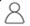 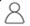 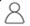 取込
入力照合
市町村通知等
開始
入力確認票
【コメント】ユーザータスク及びデータストアに該当する機能要件
（※帰化の届出、国籍取得の届出）
①
4.2.0.3 戸籍通知・戸籍の表示の引用
4.2.0.8 CSから受信した住民票記載事項通知の取込
②
4.5.3 帰化
4.5.4 国籍取得
4.1.4.3 事実上の世帯主
4.2.0.3 戸籍通知・戸籍の表示の引用
4.2.3.1 修正
8.2.2 申請受理処理
（※国籍喪失の届出）
②
4.5.5 国籍喪失
4.1.4.3 事実上の世帯主
4.2.0.3 戸籍通知・戸籍の表示の引用
4.2.3.1 修正
（※共通）
③
7.1.1.1 ＣＳへの自動送信
④
4.5.7 市町村通知・市町村伝達の送信
③
住民記録システム
住民記録システム
住民記録システム
住基ネットCS
住基ネットCS
③
本人確認情報
市町村通知情報
他市区町村
出入国在留管理庁
住民票記載事項通知 (法第9条第2項通知)
4.6.0.1
異動の取消し
異動取消し・通知・調査
本人
郵送
通知困難
通知
通知困難
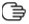 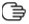 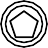 No
No
終了
Yes
Yes
職権記載等通知
（令第12条第4項通知）
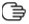 開始
①
Yes
郵送
異動者が外国人
令第12条第4項に該当
No
No
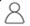 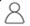 調査
入力照合
市町村通知等
通知
公示
Yes
③
入力確認票
職権記録書
他部署
②
住民記録システム
住民記録システム
住基ネットCS
転出取消しの連絡
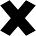 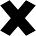 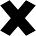 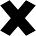 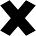 転出地市区町村
市町村通知情報
本人確認情報
日本人の場合
【コメント】ユーザータスク及びデータストアに該当する機能要件
①
4.6.0.1 異動の取消し
4.0.3 異動日・処理日
②
7.1.1.1 ＣＳへの自動送信
③
4.5.7 市町村通知・市町村伝達の送信
戸籍の附票記載事項通知（法第19条第1項通知）
出入国在留管理庁
本籍地市区町村
4.6.1.1
異動の取消し
異動取消し・申出
異動者
（転出証明書、転出証明書に準ずる証明書又は除票の写し）
申出
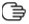 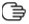 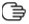 内容確認
本人確認
受理
開始
終了
①
異動者が外国人
No
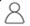 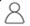 入力照合
市町村通知等
Yes
③
入力確認票
職権記録書
住民記録システム
住民記録システム
住基ネットCS
②
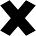 市町村通知情報
本人確認情報
【コメント】ユーザータスク及びデータストアに該当する機能要件
①
4.6.1.1 （申出による）異動の取消し
4.0.3 異動日・処理日
4.6.0.1 異動の取消し
②
7.1.1.1 ＣＳへの自動送信
③
4.5.7 市町村通知・市町村伝達の送信
日本人の場合
戸籍の附票記載事項通知（法第19条第1項通知）
出入国在留管理庁
本籍地市区町村
4.6.1.1
異動の取消し
転出取消・申出
異動者
転出証明書
個人番号カード
本人確認書類
申出
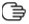 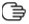 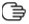 内容確認
本人確認
受理
開始
終了
①
異動者が外国人
No
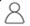 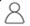 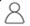 他自治体
への未転入
確認
市町村通知等
入力照合
Yes
③
入力確認票
②
住民記録システム
住民記録システム
住基ネットCS
住基ネットCS
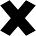 市町村通知情報
本人確認情報
【コメント】ユーザータスク及びデータストアに該当する機能要件
①
4.6.1.1 （申出による）異動の取消し
4.0.1 異動者
4.6.0.1 異動の取消し
4.1.4.3 事実上の世帯主
②
7.1.1.1 ＣＳへの自動送信
③
4.5.7 市町村通知・市町村伝達の送信
出入国在留管理庁
5
証明
証明書の交付（住民票の写しの例）
請求者又は申出者
請求者又は申出者
手渡し
住民票の写し等の請求書又は申出書
本人確認書類
希望者は郵送
請求又は申出
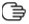 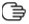 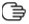 内容確認
本人確認
受理
支援措置対象者の場合は交付を抑止
交付して終了
開始
抑止して終了
①
②
支援措置対象者か
広域交付か
No
No
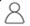 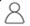 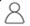 対象者照会
証明書出力
広域交付請求
Yes
Yes
No
Yes
本人請求か
住民票の写し等
住民票の写し等
住民記録システム
住基ネットCS
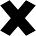 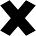 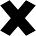 【コメント】ユーザータスク及びデータストアに該当する機能要件
①
2.2.4 支援措置対象者照会
3.4 支援措置
②
5 証明
1.1.4 改製
1.1.5 除票
5.1 証明書記載事項
5.3 フリガナ
5.5 発行番号